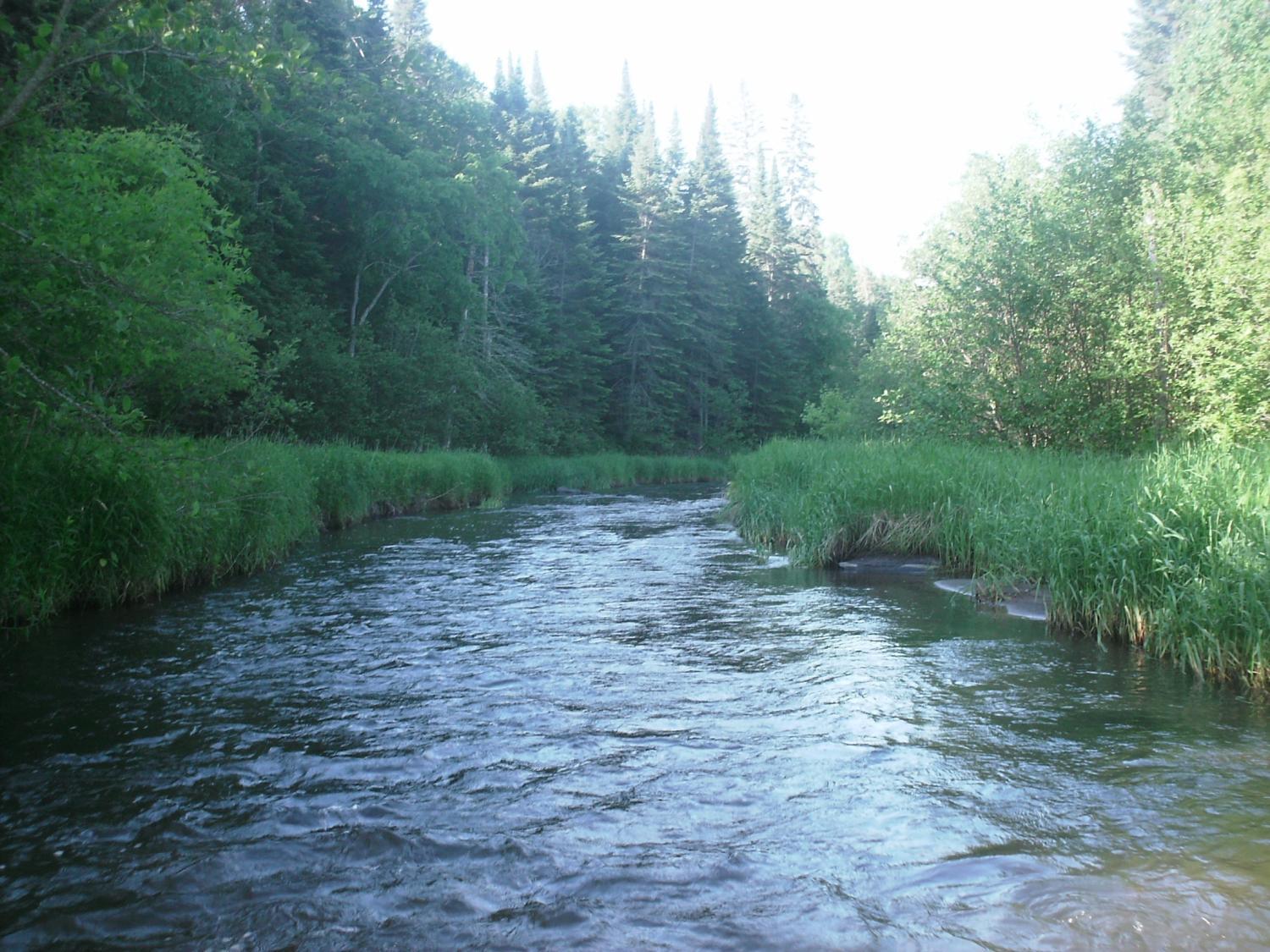 Legislative Water Commission
2019 Recommendation Feedback 
“Desired Future State for Water”
Co-chairs: Senator Wiger           Representative Torkelson

Jim Stark, Director
Straight River, Becker County
1
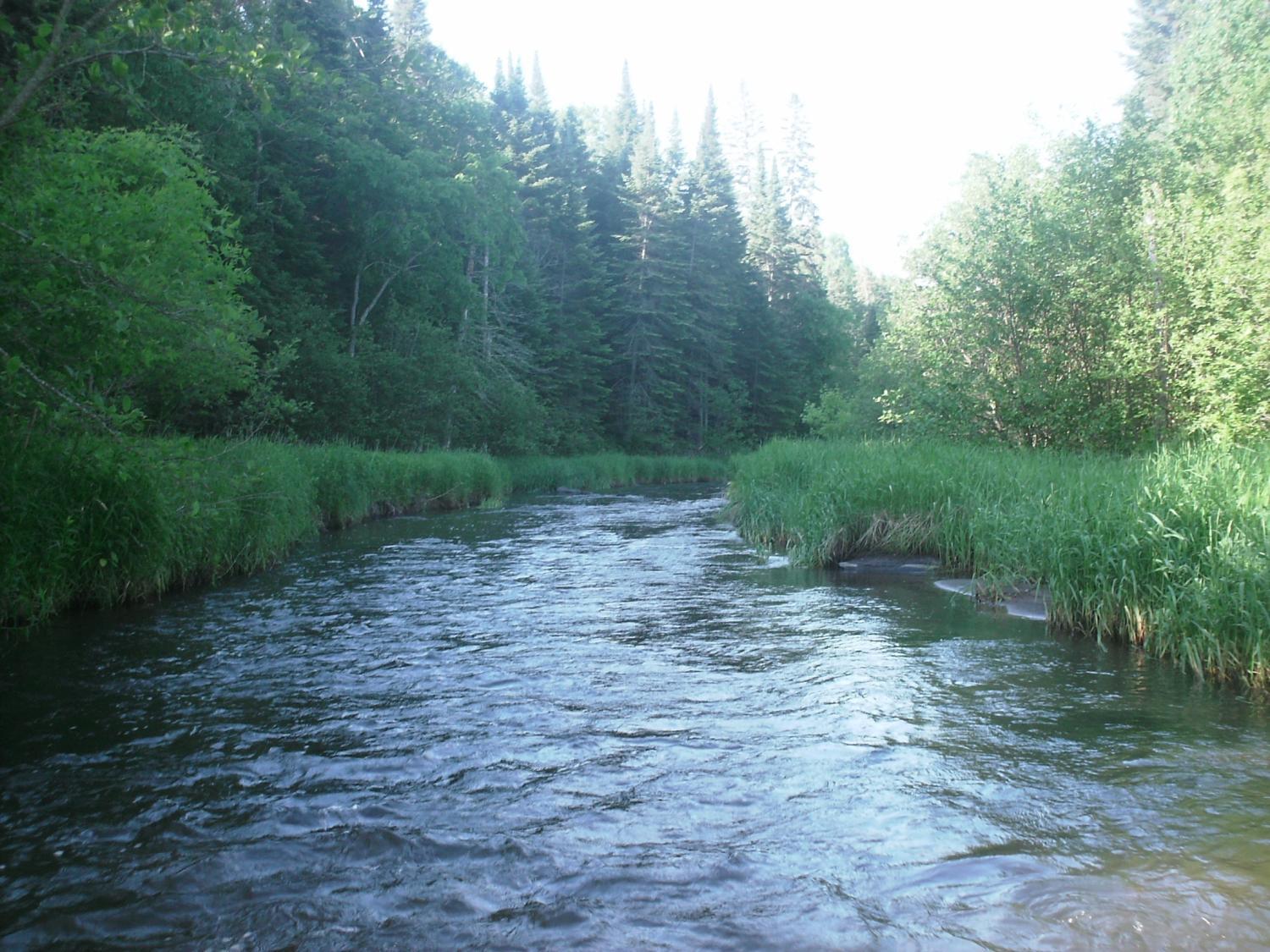 Introductions
LWC members
Legislators
Abra Pollock (MMB)
Kasey Gerkovich
Jim Stark
2
Legislative Water Commission
REVIEW-state agencies’ water policy reports & recommendations
GATHER- data and comments
LEGISLATIVE RECOMMENDATIONS: Assist legislature in formulating legislation
SHARE-data & information with LCCMR, CWC, legislative standing committees, upon request
COORDINATE-with the CWC
How can the recommendations be used?
Propose/promote/support legislation
Resource for stakeholders regarding  legislative initiatives
Recommendations to guide or suggests programs/planning/funding:
LCCMR 
CWC
LSOHC 
Agencies
LWC: 12 Members
Agenda
Overview of possible 2019 Issues 
Describe Today’s Issue  and Recommendations
Small Group Review/Report-Out
Next Steps
2019 Recommendations
Six Issues with recommendations:
Based on:
LWC guidance
Stakeholder advice
Review of many plans/documents
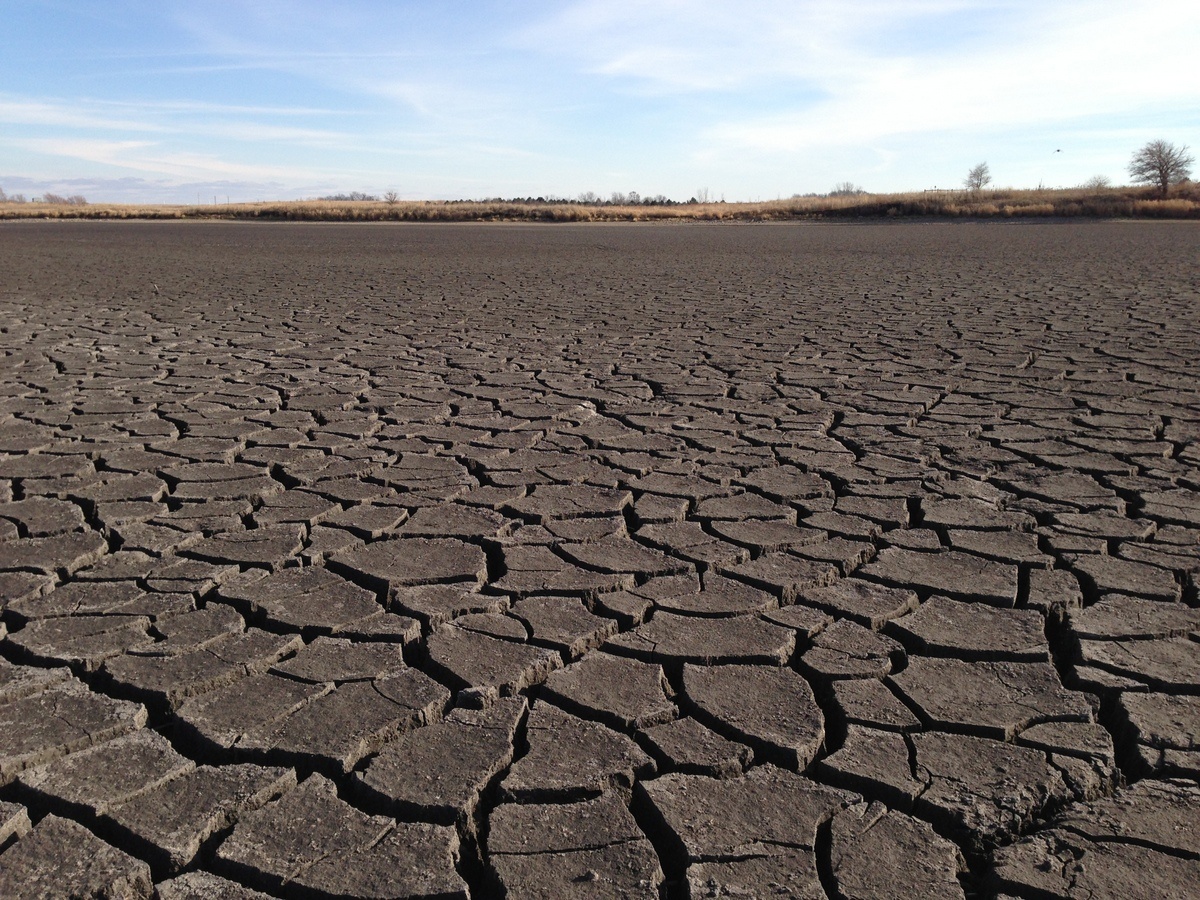 A Firm Foundation

1989- GW Act
1999- USGS Sustainability Report
2004- G16 Impaired Waters Plan (MPCA)
2005- DNR/GW Report
2006- Clean Water Legacy Act
2006- ENRTF Sustainability Report
2008- Clean Water Amendment
2008 Legislative Water Sustainability Framework
2009- EQB Sustainability Report
2012- GW Management Area Plans (DNR)
2017- Freshwater Society  Reports on Water Sustainability

(Worthington, MN-2012)
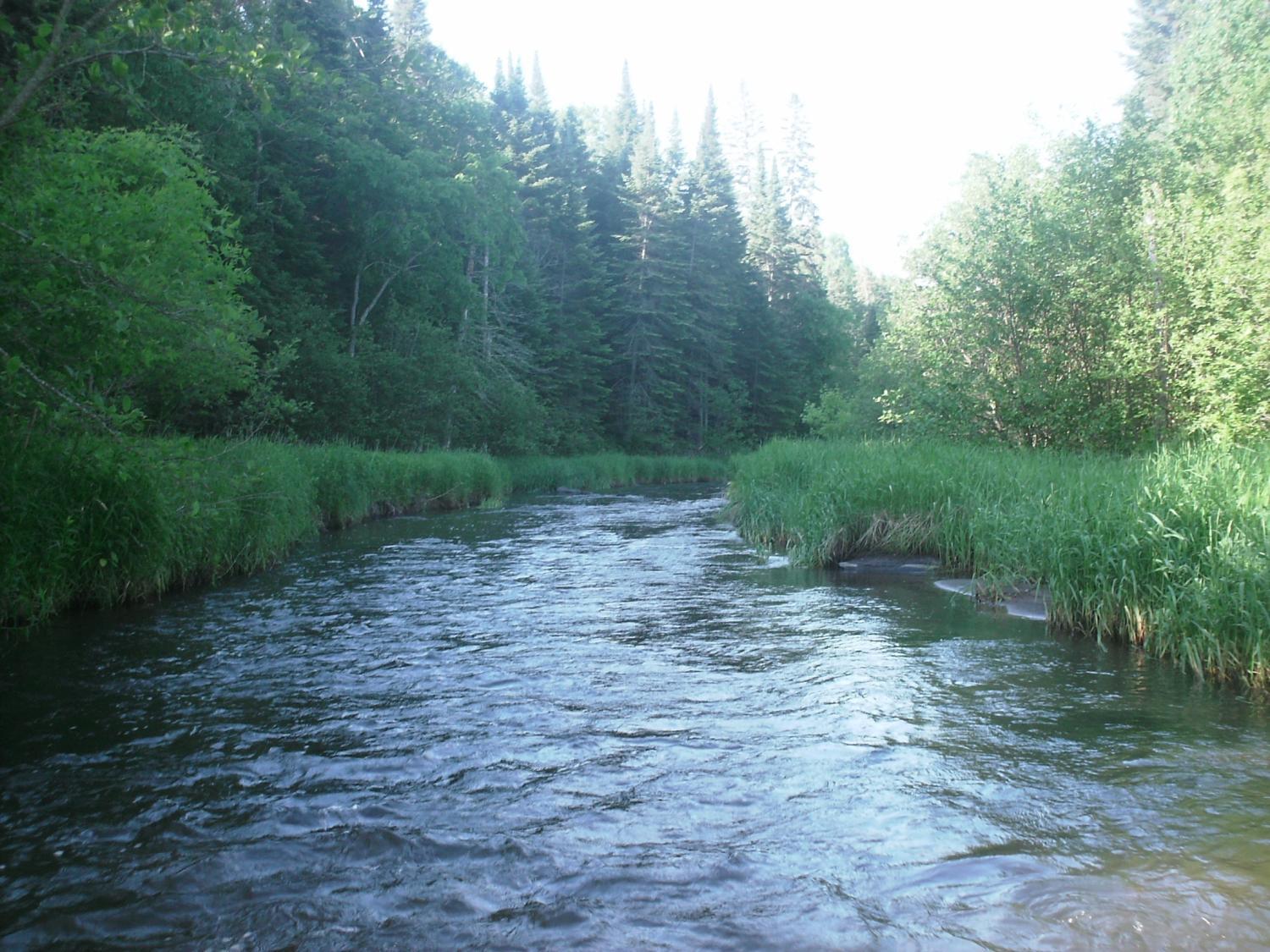 Six Issue Areas
9
2019 LWC Issues and Recommendations
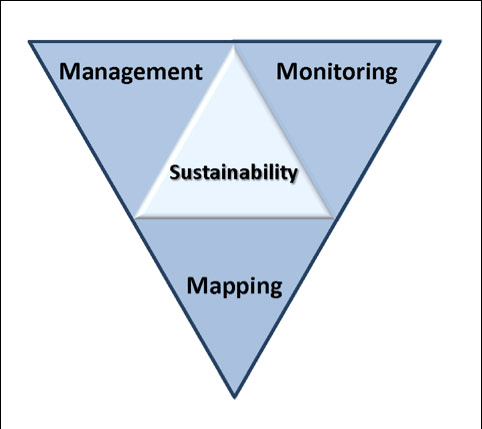 Wastewater*
Drinking water*
Groundwater
Sustainable Lakes 
Water retention
Future state
* Short term
[Speaker Notes: Protection of ground water and surface water resources will require substantial investments from a diversity of funding sources over all levels of government during the next decade. As a part of this effort, this program of mapping, monitoring and managing is necessary to deliver the basic understanding of the hydrologic system for both surface and groundwater.]
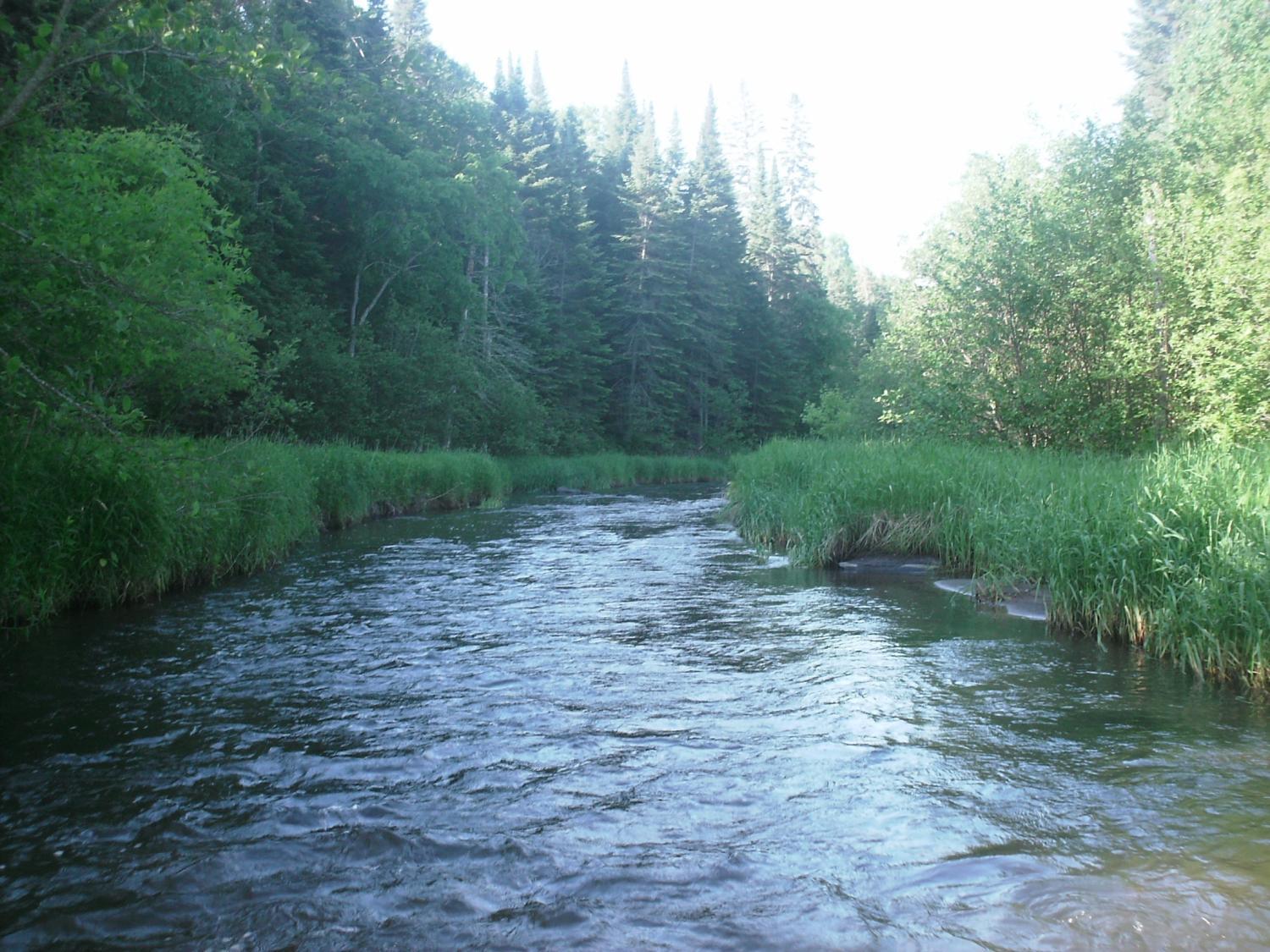 Today’s Issue:
Minnesota’s Desired “Future State for Water”
11
Minnesota’s Desired Future State for Water
* Think long term
*  What water legacy would
   you like your 
   grandchildren?
* Maintain what we have?*  Improve?
*  Protect some aspects?
*  Set priorities/make choices?
*  Enhance/improve upon 
   today’s conditions?*  Legacy Amendment a success?
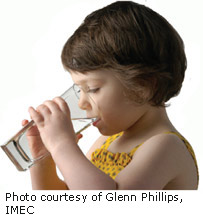 [Speaker Notes: What we hope to leave you with is a much better understanding of our state’s groundwater resources and appreciation for the challenges we face.

Simply stated the problem we are increasingly recognizing is that there are ….]
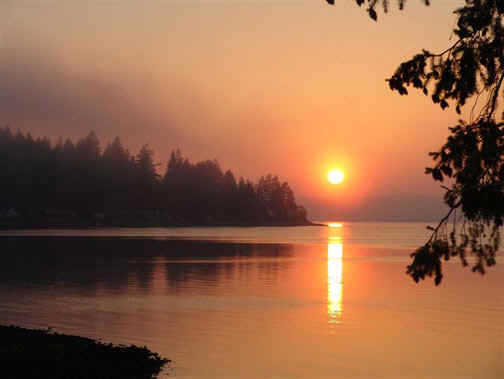 Future State: What are the Issues?
Legacy Amendment has been transformational!
Much has been accomplished
At the half-way point
Will water improvements may not meet           citizen expectations?
Monitoring and evaluation 
     are well underway
Time to reflect adjust
[Speaker Notes: For more information and real time monitoring data you can visit this web site.]
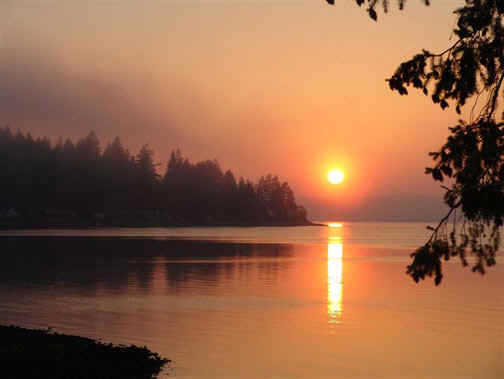 Future State– Issues (2)
Citizens, Admin, Legislature, LCCMR,   CWC, LSOHF all have roles
Now may be time to reflect and refocus
Balance long and shot term goals
Move more to implementation
Find a balance between conservation, protection, and the economy
Prioritize our water resources?
Think long term
[Speaker Notes: For more information and real time monitoring data you can visit this web site.]
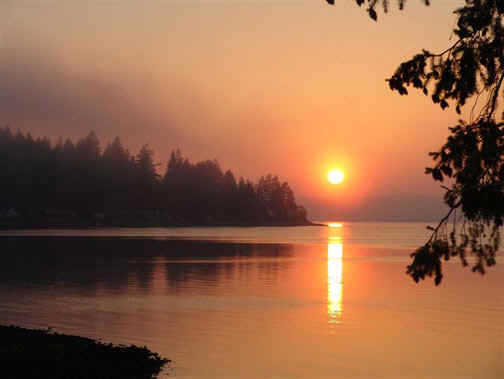 What can we do?
Focus on implementation
Determine our future state
Balance protection, preservation and improvement
Make hard decisions about what can 
         be done and how it can be funded- Prioritize
Create  protected status for features?
Enhance conservation easements
Plan for the end of the amendment
[Speaker Notes: For more information and real time monitoring data you can visit this web site.]
Recommendations: Future State (1)
Water bank accounts 
Locally-led water management. 
Control invasive species
Understand ecosystem services
Enhance water appropriation 
Increase public education
Control emerging contaminants
Increase information and analysis
Increase knowledge about water supply
Recommendations: Future State (2)
Recharge and re-use of excess water
Keeping water on the land 
Aging infrastructure  
Plan for an uncertain future
Protect lakes  
Protect rivers/groundwater
Implement water policy
Recognize the full value of water
Water quality degradation
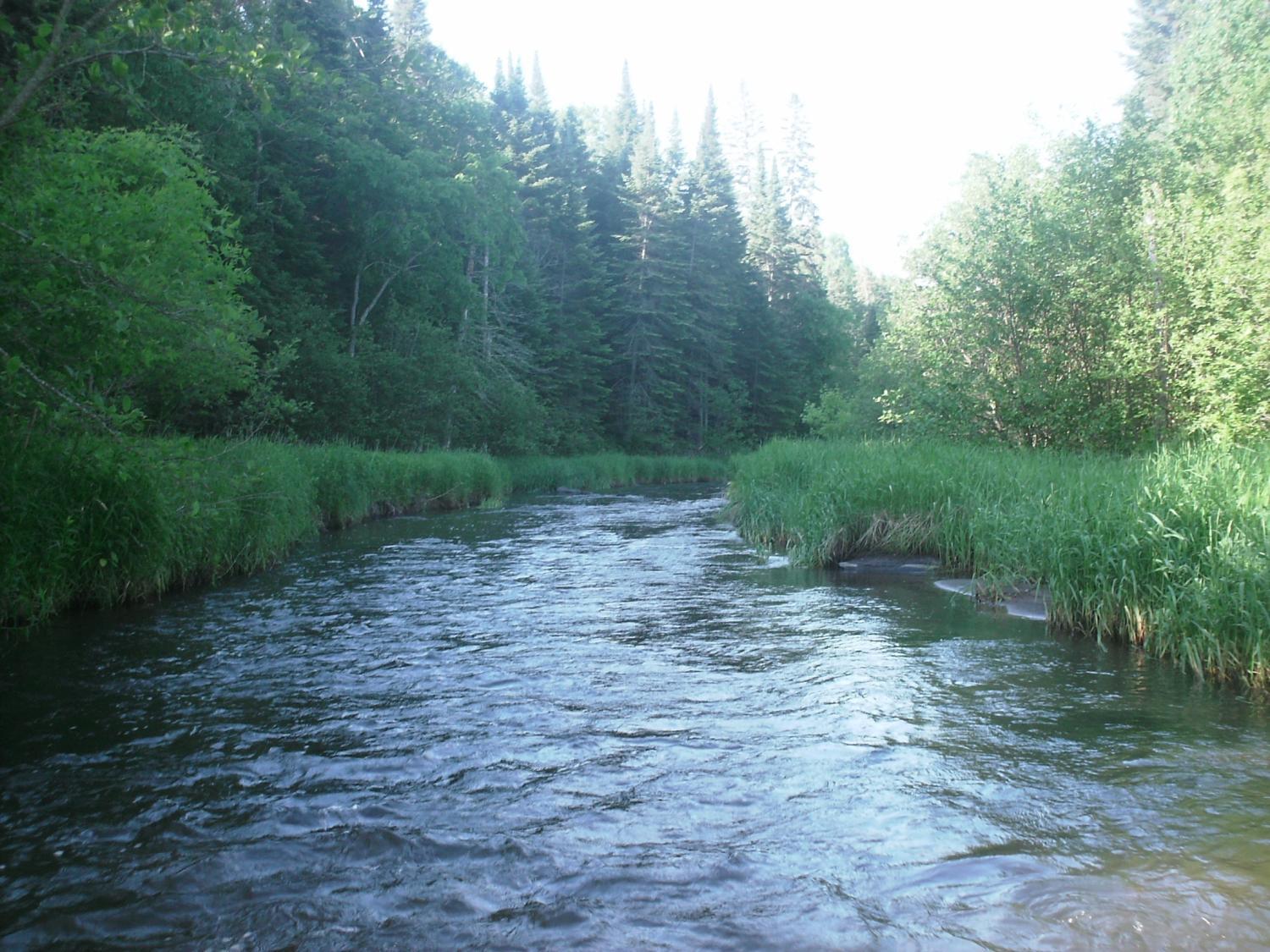 Today’s Request:

Small groups
Review issues/recommendations
Missing issues?
Missing stakeholders?
Rank issues (H/L)
 Seeking your input--not consensus
 Will revisit issues later
18
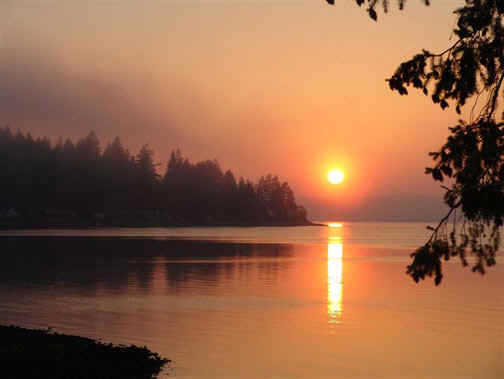 Resources:

Recommendations


Background issue paper- draft
[Speaker Notes: For more information and real time monitoring data you can visit this web site.]
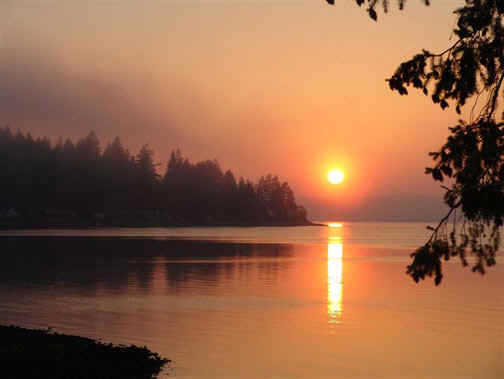 Small Group Exercise
Discuss recommendations
What’s missing?
Who’s missing?
Rank (H,L)
Are they actionable- Move the needle?
Appropriate for Legislation/ Funding/Agency or Stakeholder Resource?
Consensus
Report back:
Top issues (1-2) and missing issue
40 minutes
[Speaker Notes: For more information and real time monitoring data you can visit this web site.]
Outcome for today: an example –drinking water
Improve monitoring/ information/education/mitigation of contaminants  Increase investment in drinking water infrastructure 
Increase support for source-water protection  
Increase the MDH drinking water hook-up fee. 
Monitoring to detect potential threats to water supplies 
Assess/invest in water asset management plans

Implement the groundwater protection rule
Embrace new technology for drinking 
Identify location/condition of failing septic systems
Legislation: failing homes and businesses wastewater systems. 

Legislation: return provision for pharmaceuticals
Funds to assess viruses
Legislation: surface water/source water protection 
Suggested: Adopt risk-based management of drinking water threats
Suggested: Revise statutes/improve agency management of water
Next Steps
Complete Issue papers
Revise recommendations based on your input
Feedback from LWC Members
Additional Feedback from Stakeholders
Final consensus by LWC
Recommendations to Legislature- before session
Legislative Briefings with Committees
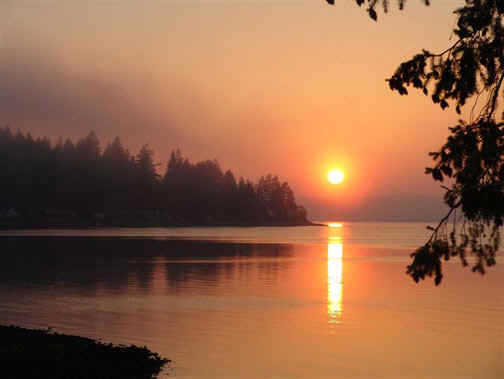 Small Group Exercise
Discuss recommendations
What’s missing?
Who’s missing?
Rank (H,M,L)
Are they actionable- Move the needle?
Appropriate for Legislation/ Funding/Agency or Stakeholder Resource?
Report back:
Top issue and most important missing issue
40 minutes
[Speaker Notes: For more information and real time monitoring data you can visit this web site.]
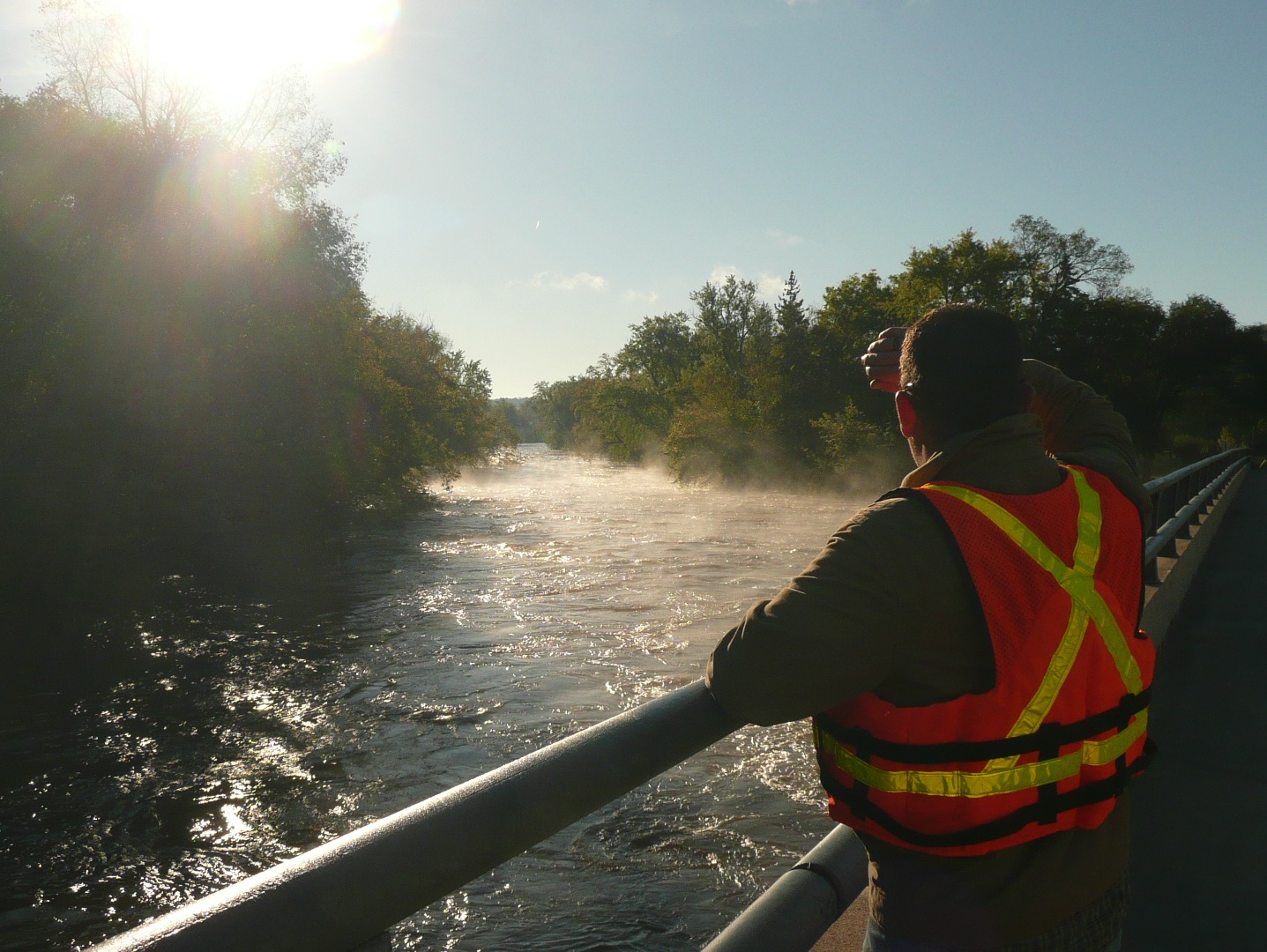 Thank You
Next Steps
Please turn in your spreadsheet (1 per group)
Revise Issue Statements
Revise Recommendations
Initial Consensus from LWC
Feedback from Stakeholders
Final consensus by LWC -November
Recommendations to Legislature
Legislative Briefings with Committee
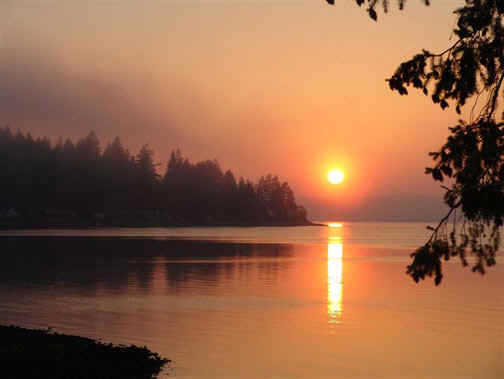 Thanks!
[Speaker Notes: For more information and real time monitoring data you can visit this web site.]